Cross-curricular projects
Mandarin中文

Lucy Zhang
Lucy Zhang - Cross Curricular 2012
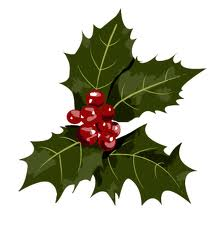 Some good practice from last year
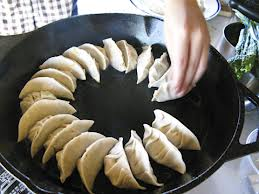 With Modern Studies
With Home Economics
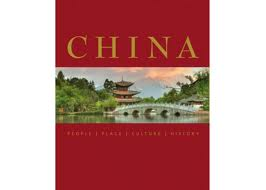 Cross-curricular    
       projects
With pupils, other colleagues at school and parents from community
With Music & Art & PE
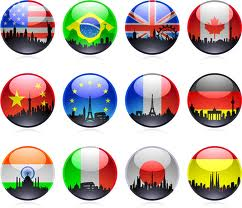 With Modern Languages
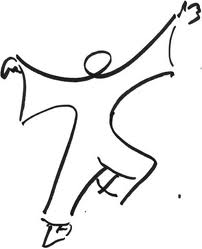 Lucy Zhang - Cross Curricular 2012
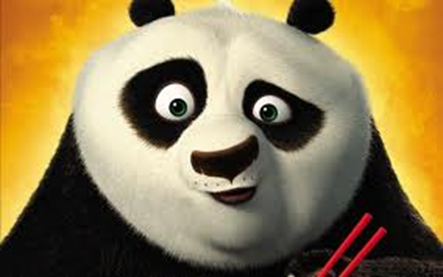 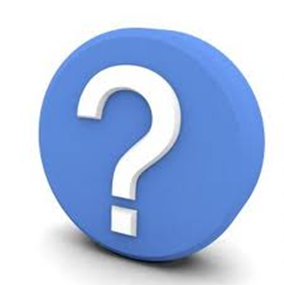 Things you need to prepare:

1 Find the links between Mandarin and other subjects 
2 Discuss your ideas with your PT or other relevant colleagues 
3 Get support from PT and other colleagues 
4 Let pupils know the cross-curricular projects
Lucy Zhang - Cross Curricular 2012
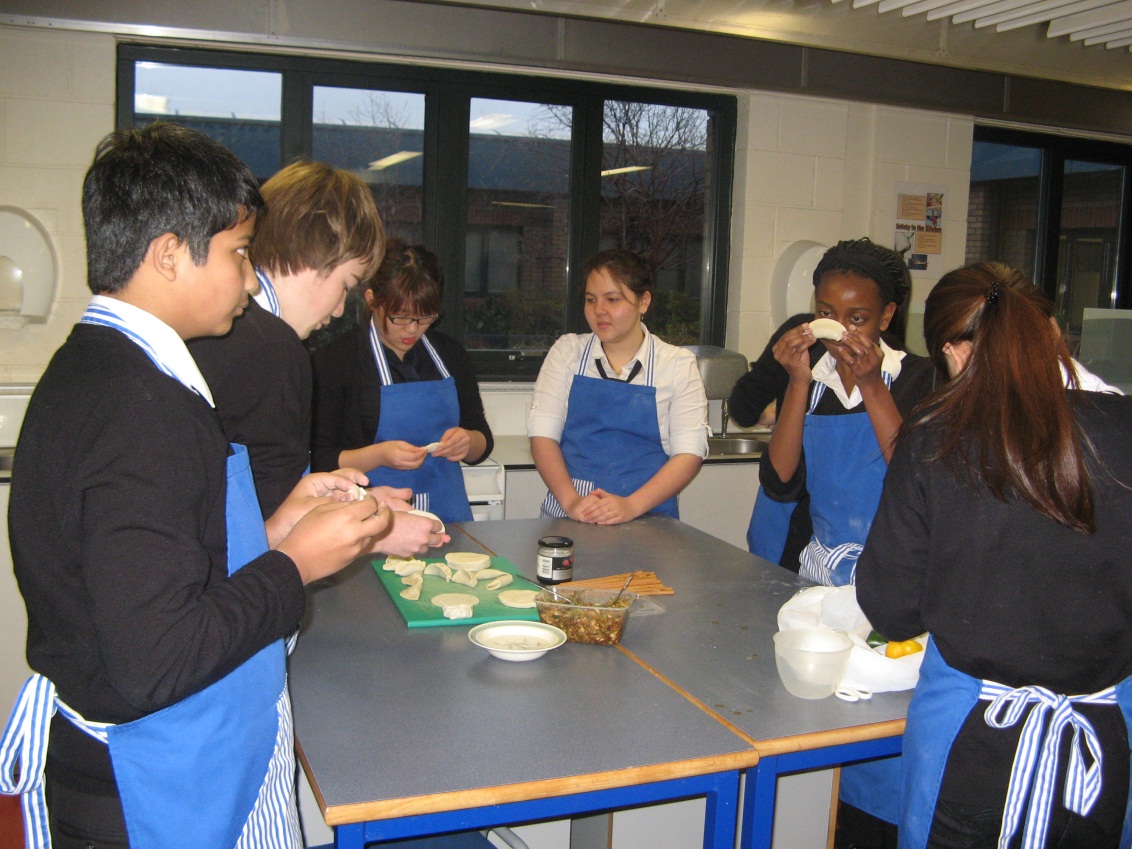 Example 1:

Making Chinese food
Why?
1 Pupils were learning Food & Drink in Mandarin
2 Enhance their interest
3 Attract more pupils who haven’t chosen Mandarin as 
   a subject
4 Work with HE department
Lucy Zhang - Cross Curricular 2012
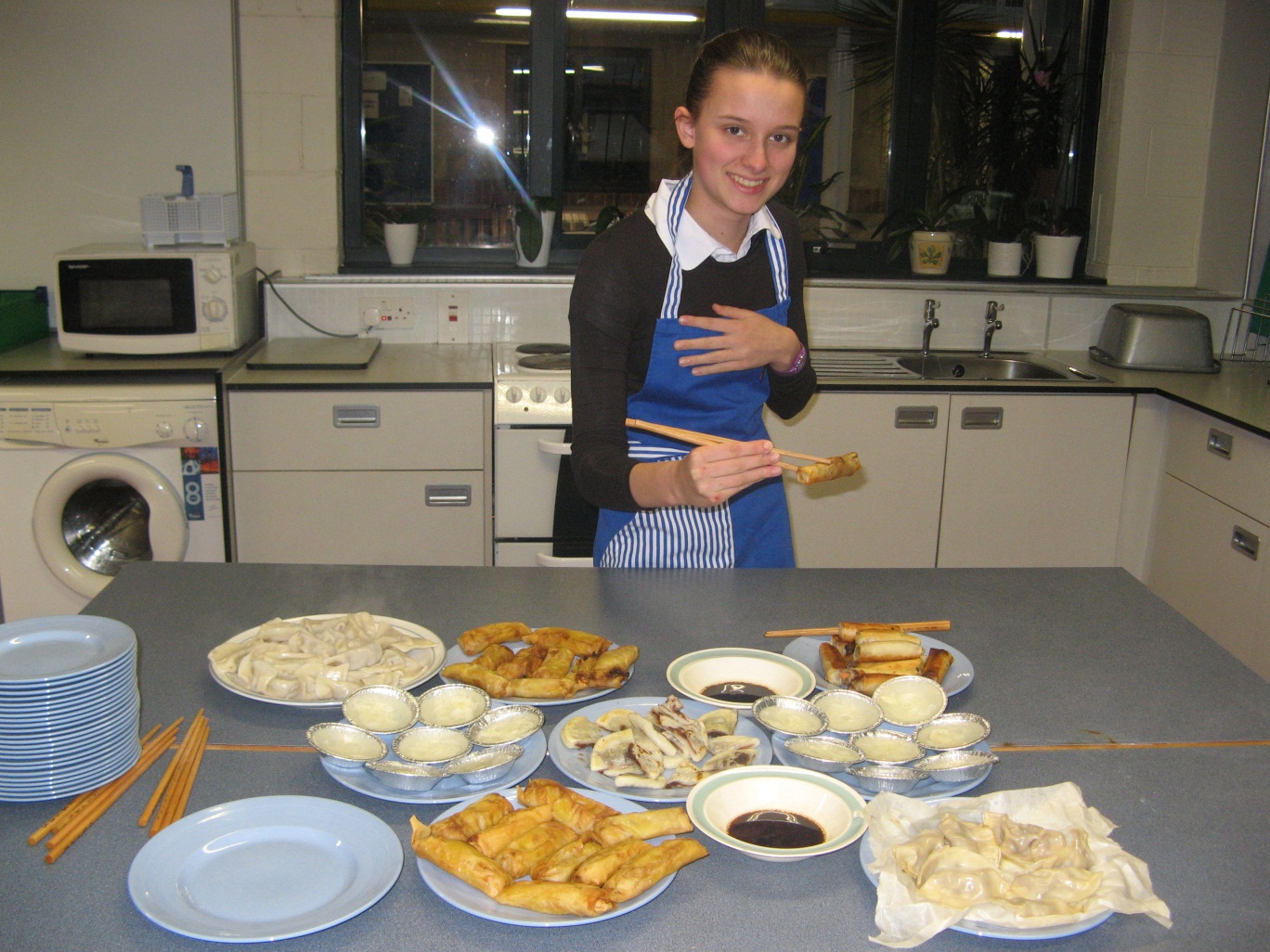 Outcomes:
1 They enjoyed the food they made 
2 They knew how to cook Chinese food –skill CFE
3 More pupils came to join us                    
4 Teachers of HE enjoyed the experience
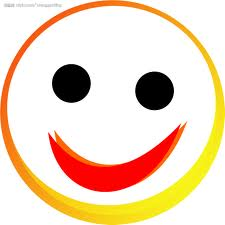 Lucy Zhang - Cross Curricular 2012
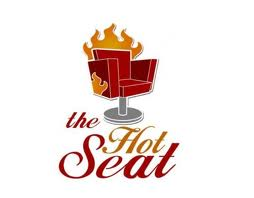 Example 2:

The Hot Seat with Modern Studies
Why?
1 My pupils were learning about Family.

2 MS were teaching the chapter about China.

3 Link –One Child Policy .
Lucy Zhang - Cross Curricular 2012
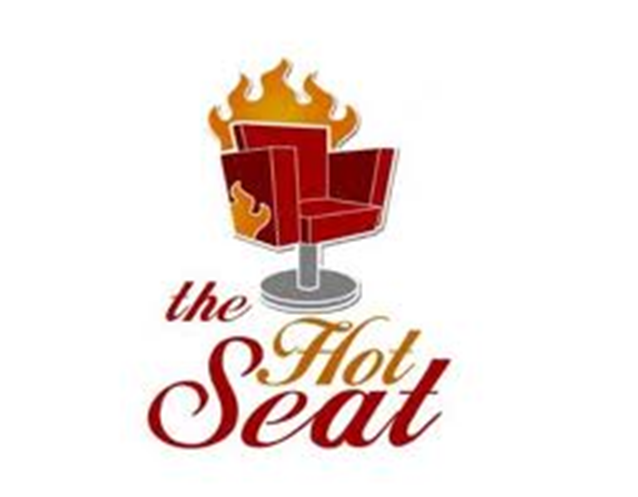 How?

1 Teacher  sat on the hot seat.

2 Pupils were to ask different questions based on the topic or anything related.

3 Modern Studies teacher to assist their pupils’ questions.
Outcome:
1 It made pupils feel learning about China from a Chinese citizen was more realistic.
2 It made Chinese as a subject more connected with other subjects.
3 It made MS colleagues happy.
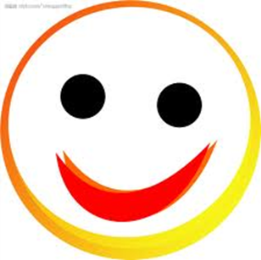 Lucy Zhang - Cross Curricular 2012
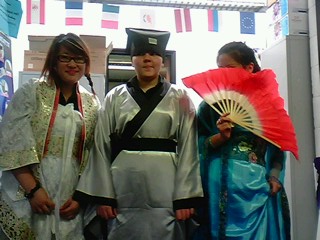 Example 3:

Chinese Art & Music
Origami
Chinese Painting
Chinese Fashion Show
Chinese Music
Taichi
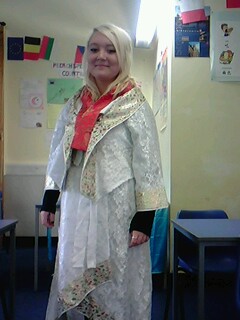 * See additional photos given
Lucy Zhang - Cross Curricular 2012
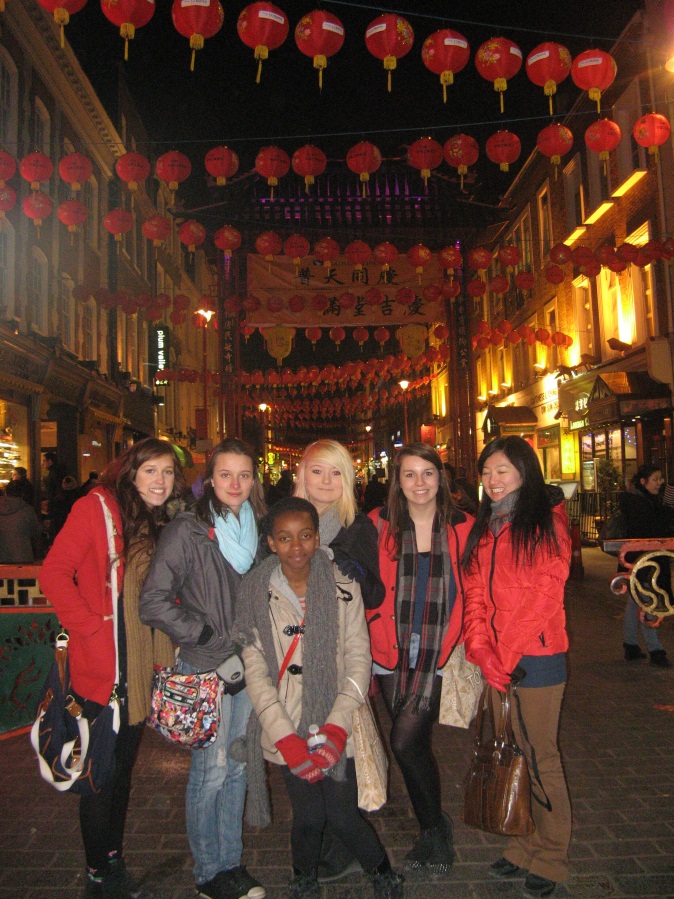 Chinese Drama: 

British Council Mandarin Speaking Competition

A great way of working with drama teachers!
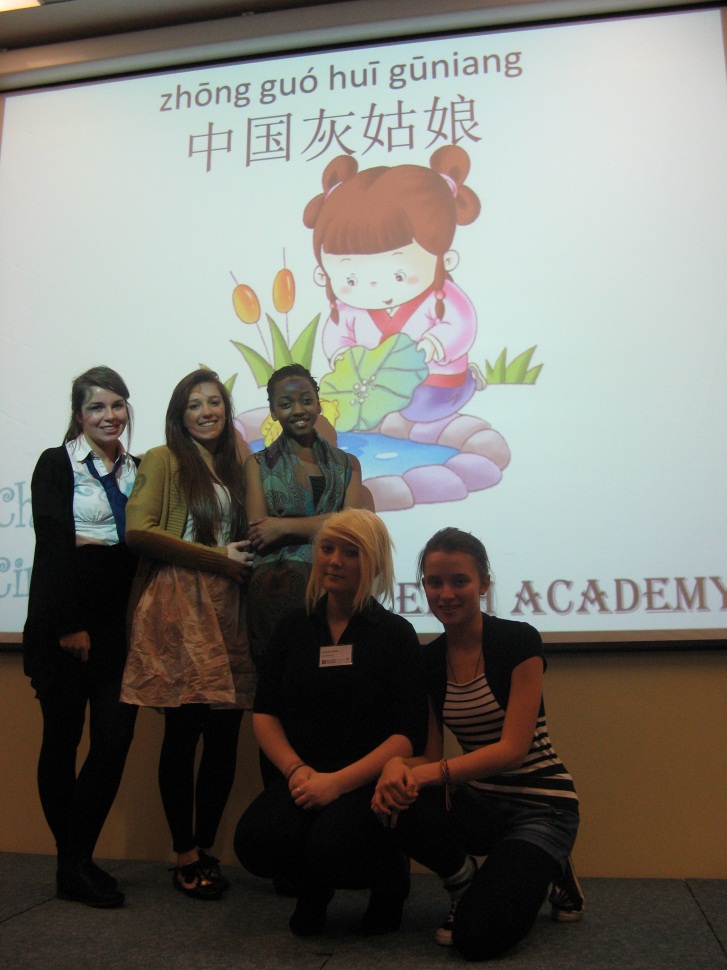 The lesson I learnt from  my own pupils’ and other pupils’ performance!

Language + Acting
Lucy Zhang - Cross Curricular 2012
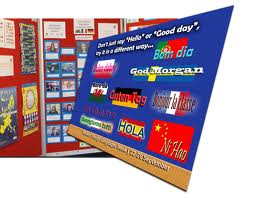 Example 4:

European Languages Week
*Easy, manageable & fun
How?
1 Card designing competition in all languages
2 Taught pupils numbers in different languages
3 Asked pupils to greet in different languages
4 Pupils introduced themselves in different languages
*Supporting colleagues in MS dept leads to good relationships and trust which is very important in creating interdisciplinary projects.
Lucy Zhang - Cross Curricular 2012
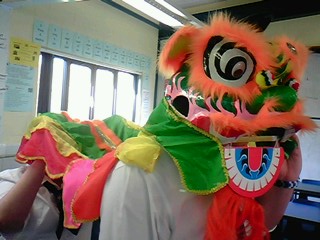 Example 5:

Carnival of Culture
Aims:

1 Raise awareness of culture differences 

2 Promote Chinese and other cultures to wider 
   communities
Lucy Zhang - Cross Curricular 2012
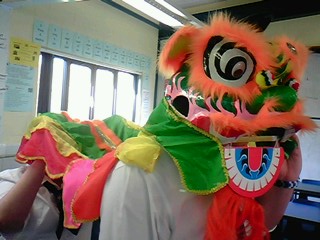 Example 5:

Carnival of Culture
How?

1 Got help from parents, colleagues and pupils  

2 Each was responsible for his own workshop

3 Mandarin teacher helped with pupils’ 
   behaviour
Lucy Zhang - Cross Curricular 2012
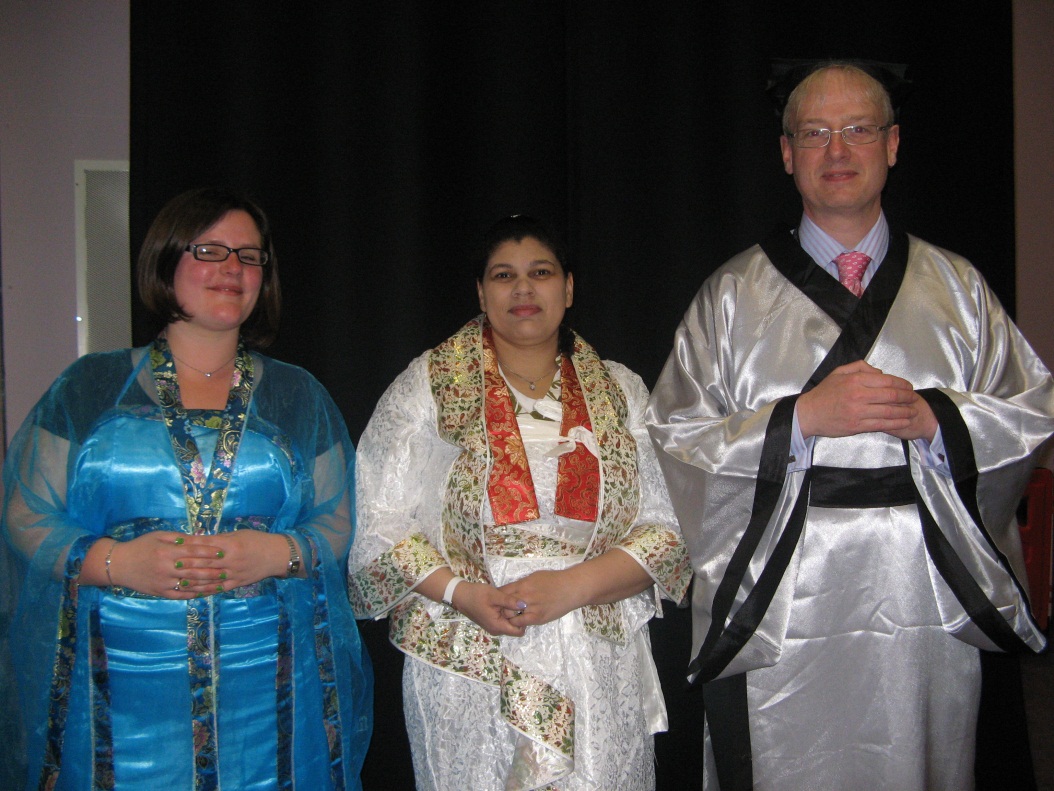 Example 5:

Carnival of Culture
Outcomes:

1 All the junior pupils enjoyed their experience and learnt something about China and Chinese art.

2 All the parents, teachers and pupils enjoyed their effort and contribution 

3 Helped increase awareness of Chinese language across the community of school and parents
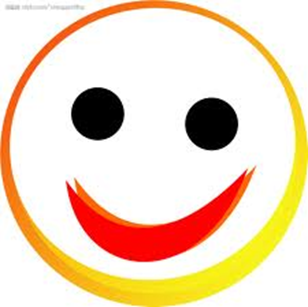 Lucy Zhang - Cross Curricular 2012
Cross-curricular benefits:
1 It is not about arbitrarily linking any subjects with Mandarin
2 It is about finding productive and effective links 
3 It is to enhance learning in both subjects
4 It is putting pupils into a real life context 
5 It is helping you to get to know other colleagues at school
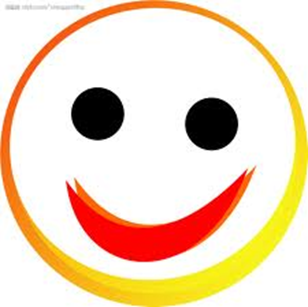 Lucy Zhang - Cross Curricular 2012
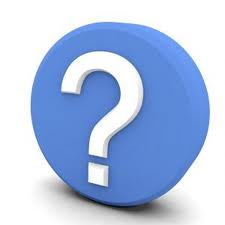 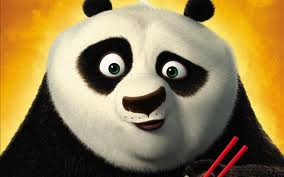 Any questions?
谢谢
Xiè xiè
Lucy Zhang - Cross Curricular 2012